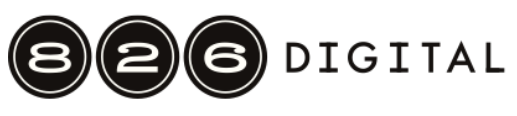 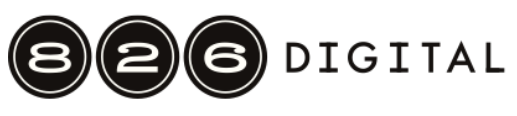 Classic Codes: Morse Code
How Morse Code works is pretty simple: in writing, patterns of dots and dashes are used to represent letters and numbers according to the table below.
For example, you would write 
“Hello, world” in Morse Code as:

.... . ._.. ._.. ___ 
.__ ___ ._. ._.. _..
Looks easy, right? Going back and forth between letters/numbers and dots/ dashes isn’t too hard. Of course, Morse Code is very rarely actually represented as actual dots and dashes; it’s short and long tones (traditionally “dit” and “dah” broadcast via radio. You’d have a very short silence between dits and dahs, a medium silence between letters, and a longer silence between words. 

Let’s have fun with this—while dits/dahs/sounds are how Morse Code is normally used, you can play around and find other ways to transmit. You could use other sounds (tap/scratch with your fingernail) or symbols (happy emoji / sad emoji); you can even use subtle body movements, like blinks. 

One way to get good at Morse Code starts by practicing written translation to and from Morse Code dots and dashes. Once you’ve got a feel for that, try using your written dots and dashes to convert to and from sounds with your friends. And after that’s pretty easy, see if you can go straight from letters to sounds and vice versa, without written dots and dashes!
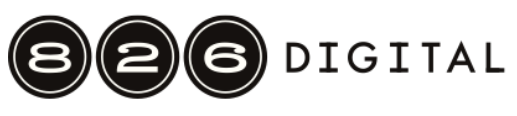 Morse Code: Write Your Own Examples!
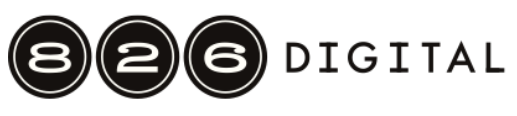 Classic Codes: Caesar Cipher
The Caesar Cipher, each letter of the alphabet stands for a different letter. In order to figure out how, we first write out the entire alphabet:

ABCDEFGHIJKLMNOPQRSTUVWXYZ 

And then we write a shifted alphabet above it. Julius Caesar used a left shift of plain old three, so we write:

ABCDEFGHIJKLMNOPQRSTUVWXYZ
        ABCDEFGHIJKLMNOPQRSTUVWXYZ 

Pow! The last three letters over the edge we move to the end, and so we have: 

ABCDEFGHIJKLMNOPQRSTUVWXYZ 
XYZABCDEFGHIJKLMNOPQRSTUVW 

Encoding a message means replacing a letter in the top row with the corresponding letter in the bottom row. Conversely, decoding means you replace a letter in the bottom row with the letter in the top row. “Hello, world” becomes 

HELLO WORLD 
EBIIL TLOIA 

Newsflash—you can shift left or right however you want! You just need to be assured that anyone who’s decoding your message also knows what the shift is. FYI: one very special shift is called ROT13, or Rotate 13. This is exactly the same as shifting left 13 or right 13, since 13 is half the letters (26) used in English. Can you dig it? 

NOPQRSTUVWXYZABCDEFGHIJKLM 
ABCDEFGHIJKLMNOPQRSTUVWXYZ 

The end result is that ROT13 uses the same substitutions for either encoding or decoding, which is really convenient (though easy for someone to figure out). 
Right on! 
Yeah!
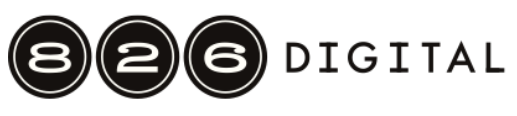 Caesar Cipher: Write Your Own Examples!
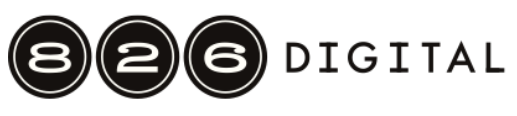 DIY a Substitution Cipher: Encoding
DIY a Substitution Cipher: Decoding
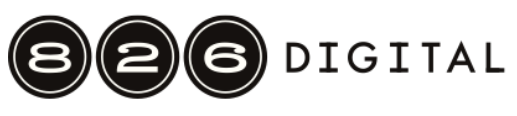 Codebreaking Substitutions
Coding Transpositions